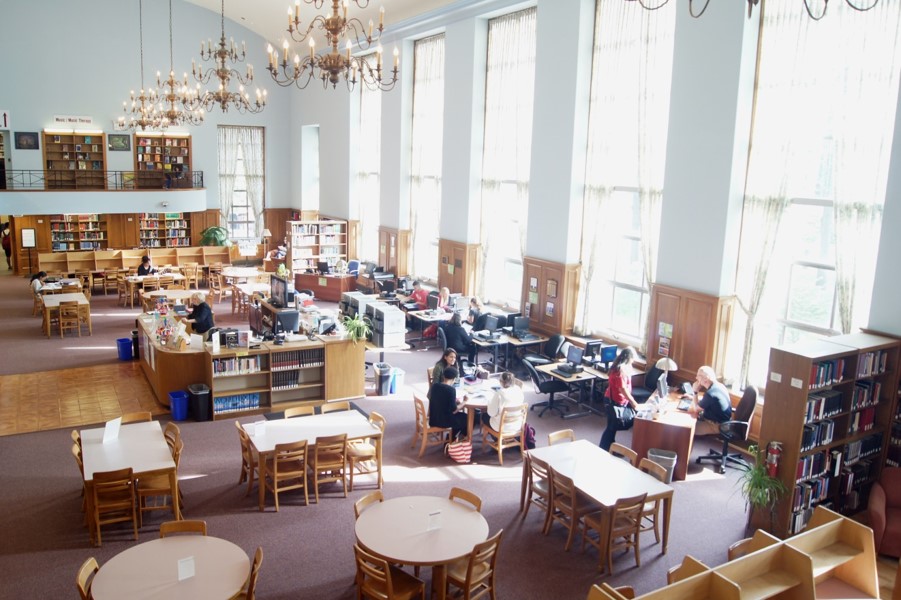 The JET Library
Susan Bloom, MLIS, MS 
Associate Librarian, Head of Instruction and Outreach
JET Homepage
Faculty Resources
Faculty Resources Guide
Help
Sections
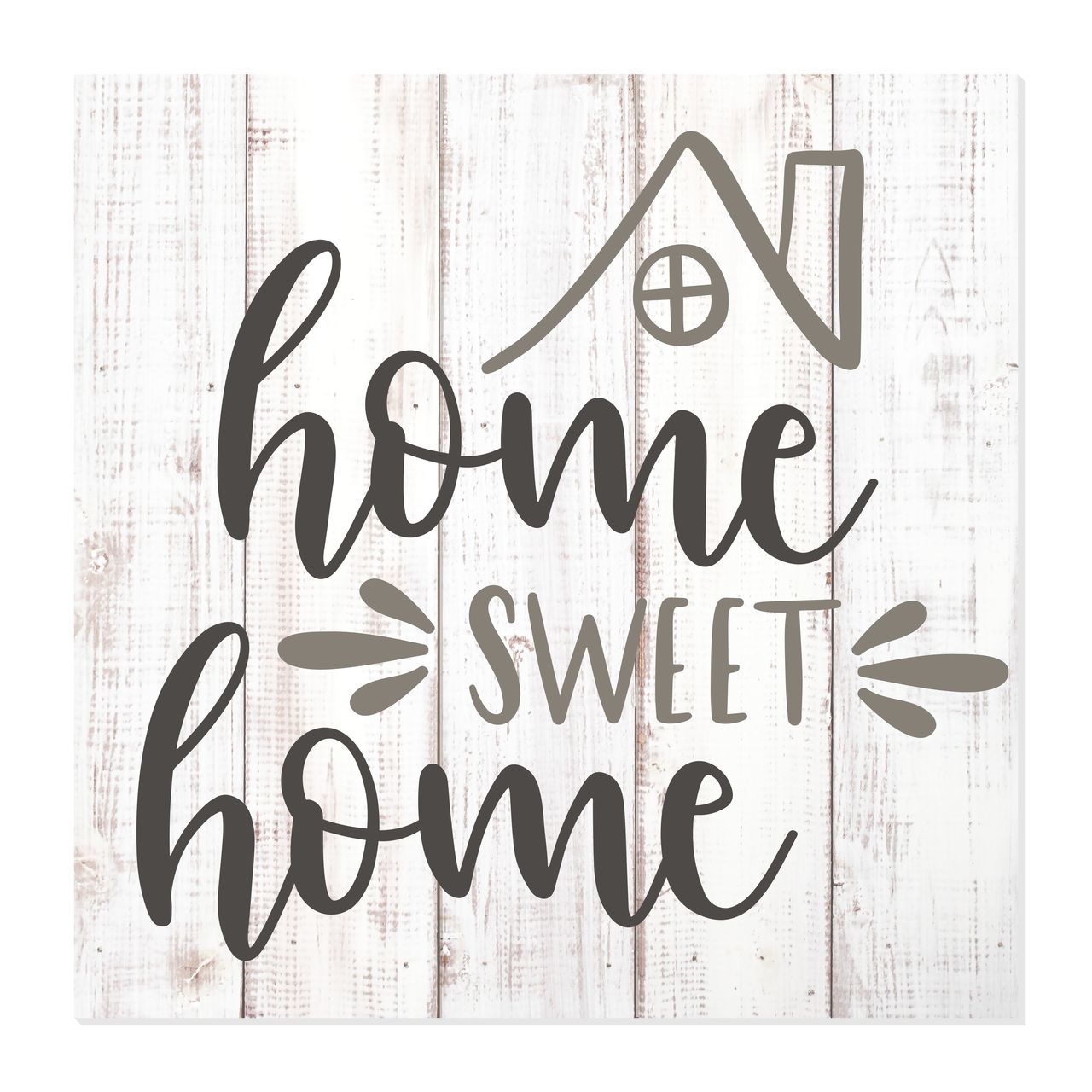 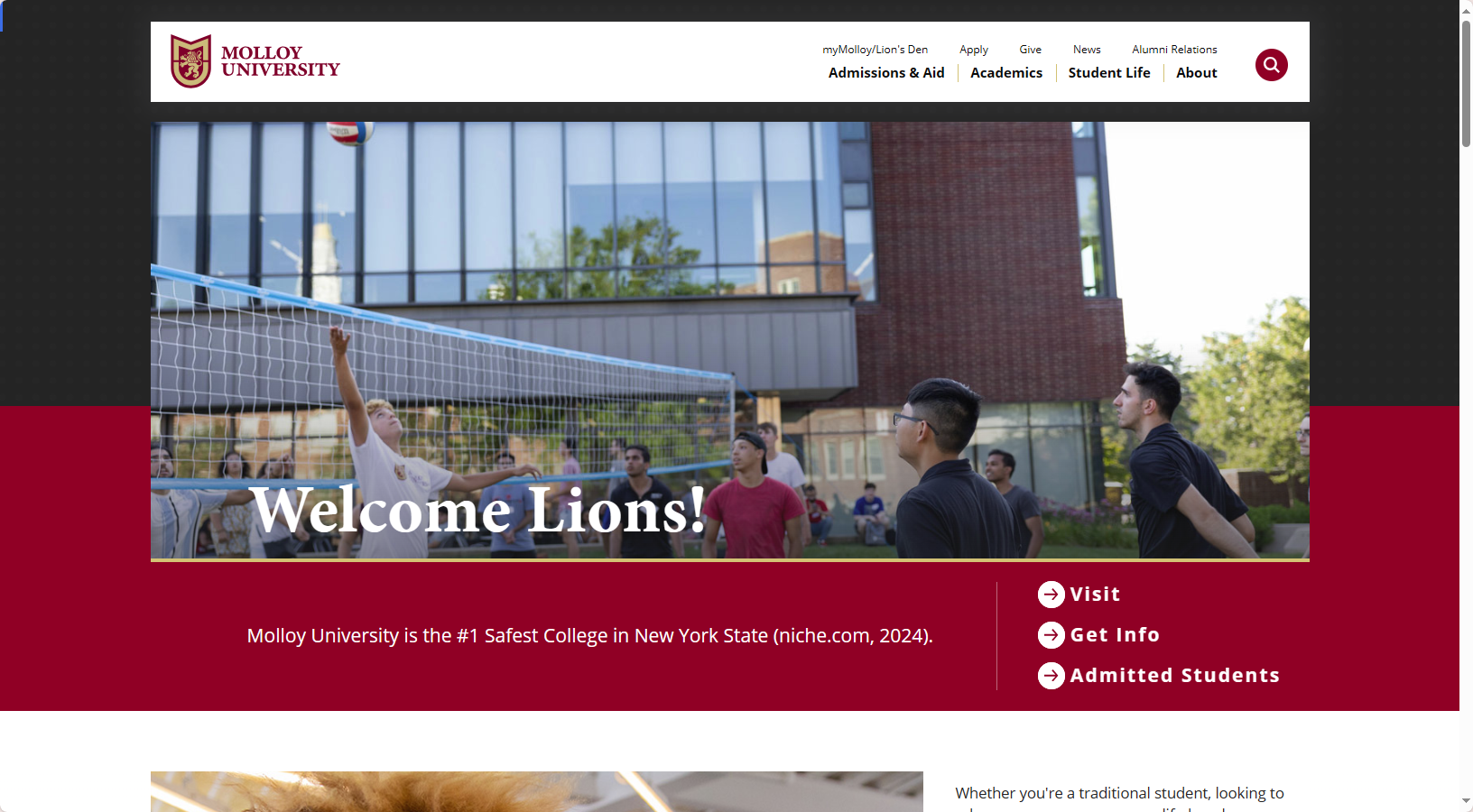 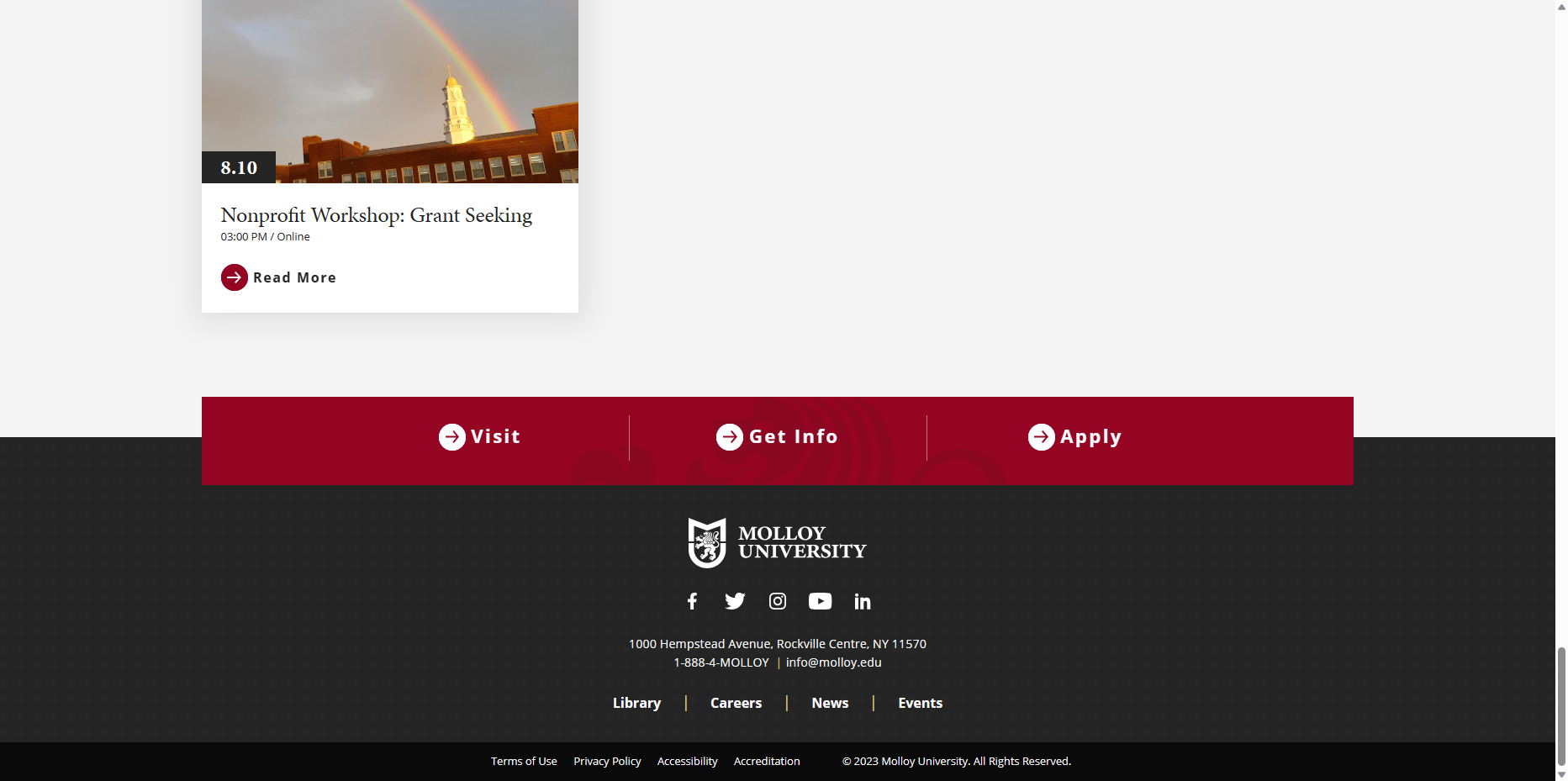 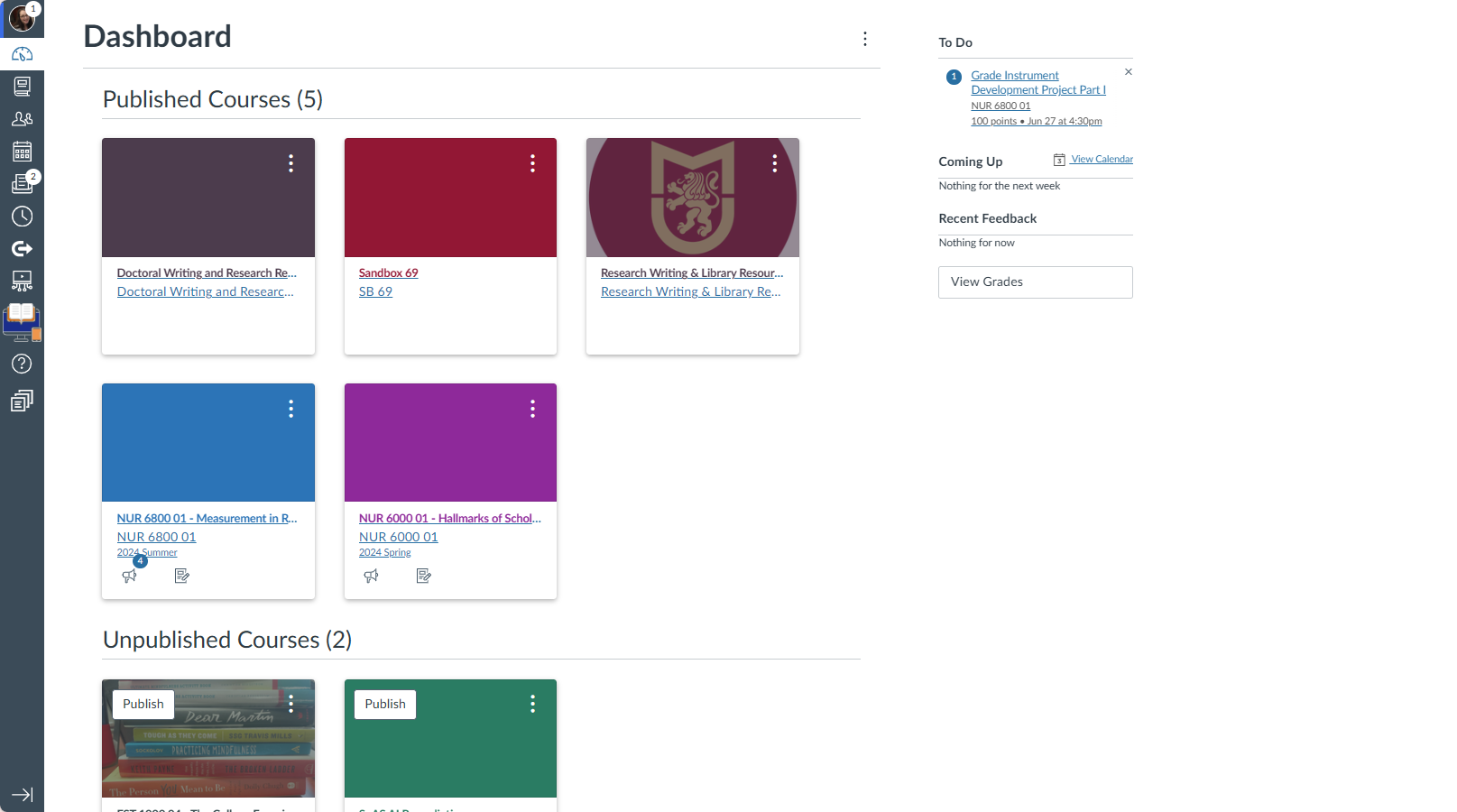 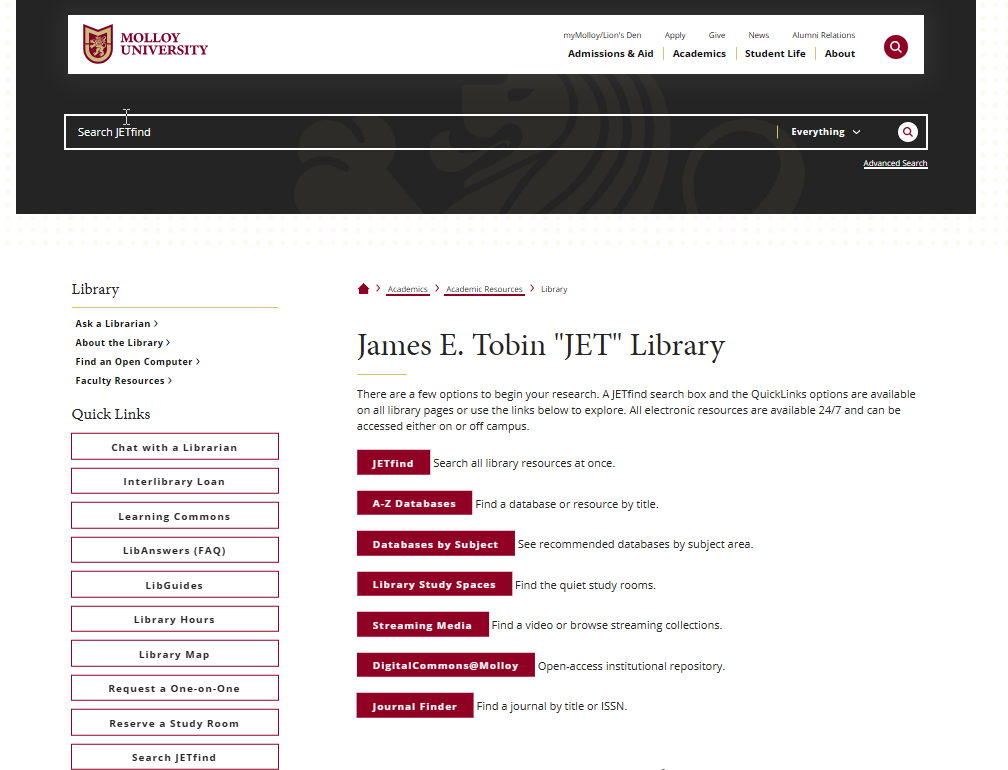 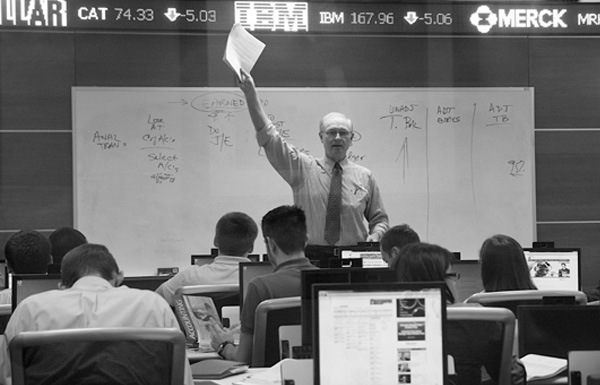 Faculty Resources
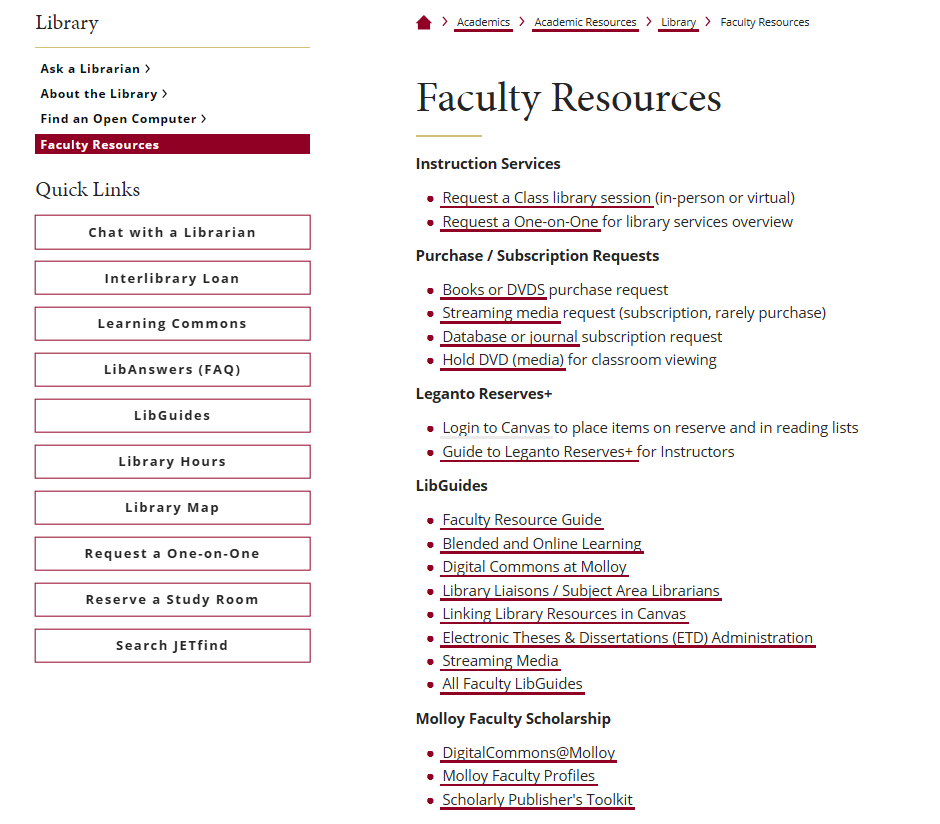 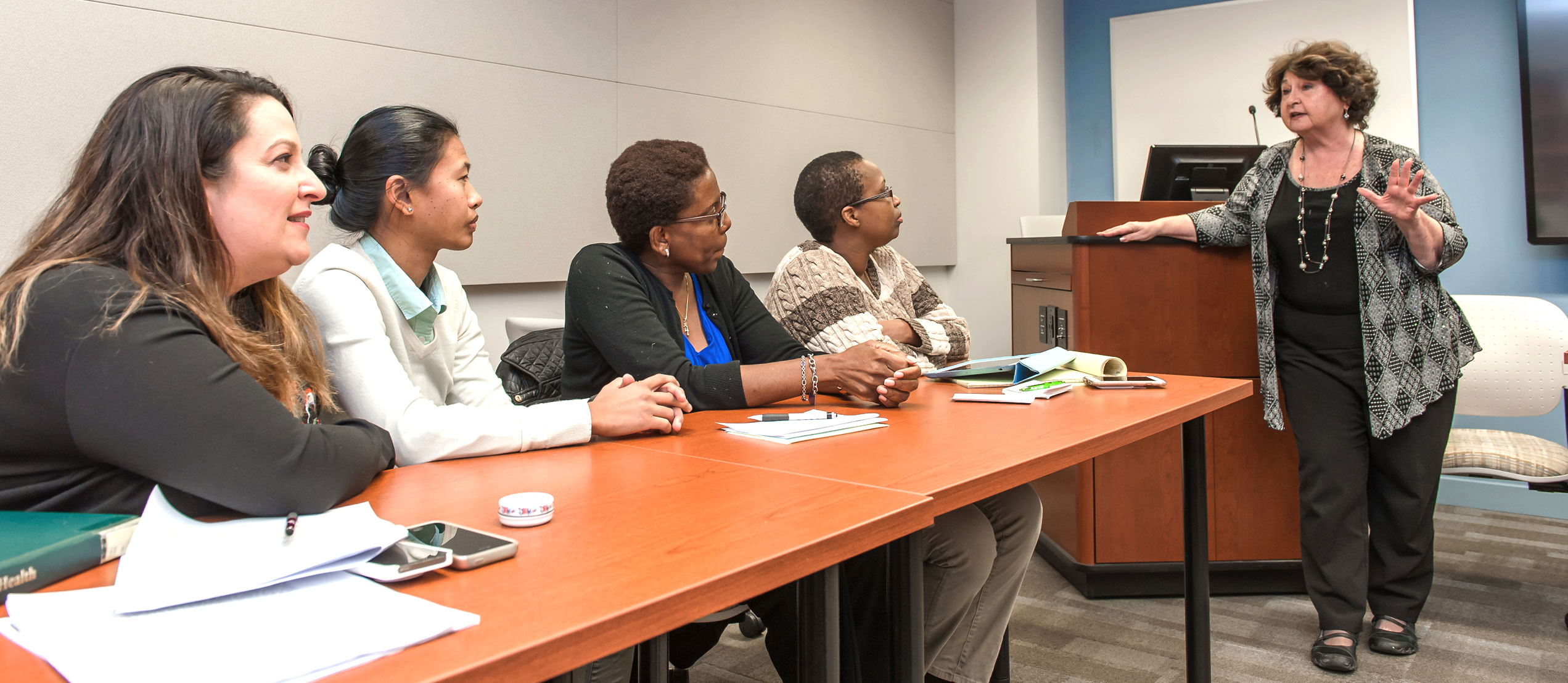 Faculty Resource Guide
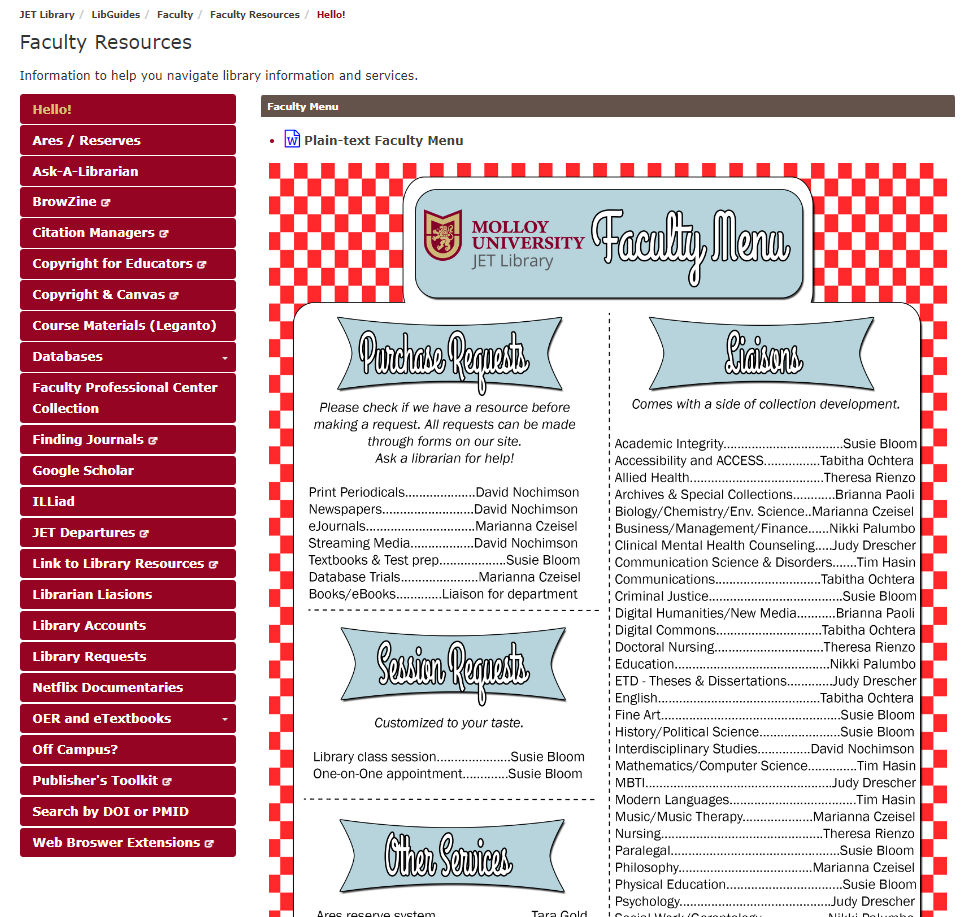 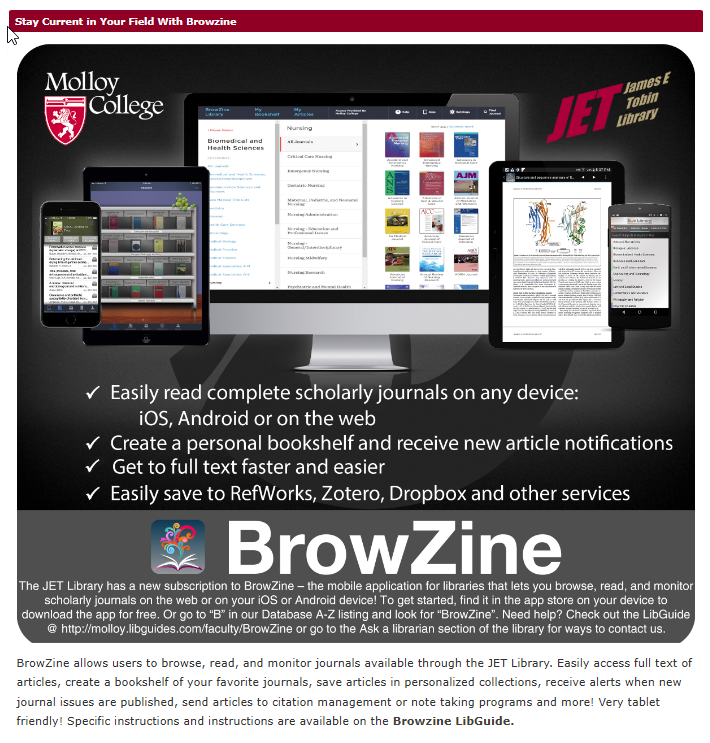 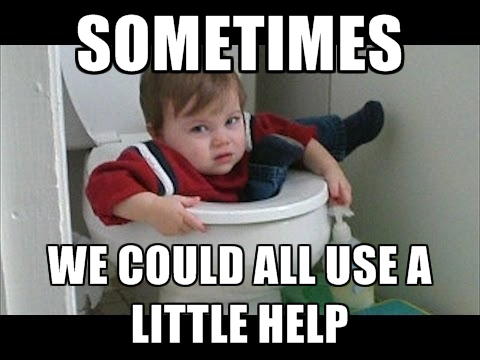 Ways to contact a librarian
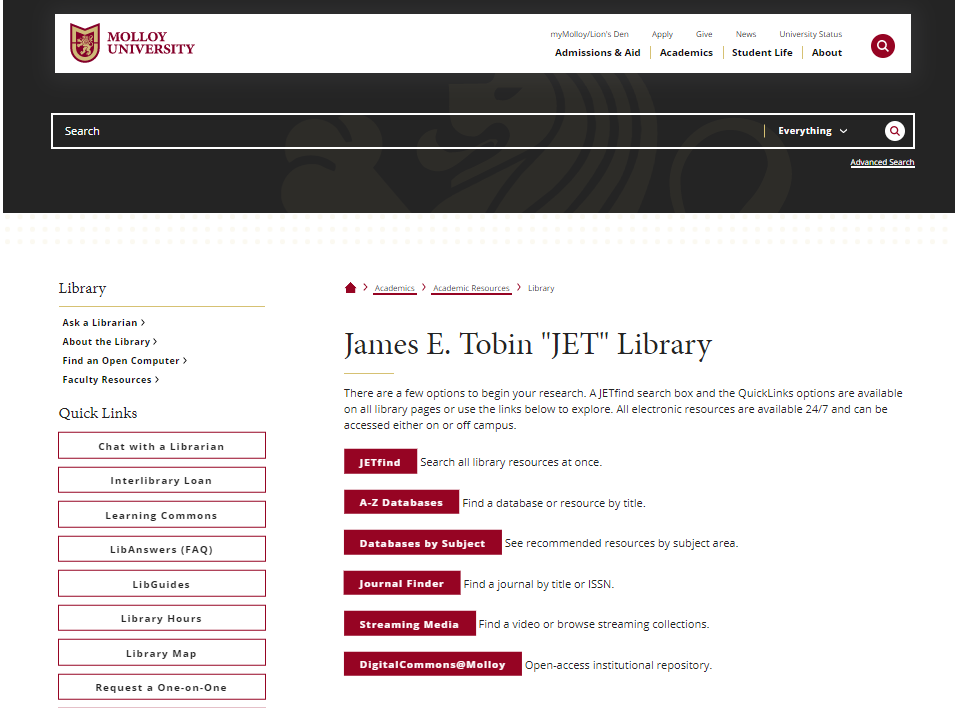